Премия
в области организации массовых мероприятий
«Золотая Легенда. Эпизод 3»
Название учреждения: ФГБОУ ВО «Краснодарский государственный институт культуры»
Режиссер мероприятия:  Митрофанова Евгения Петровна
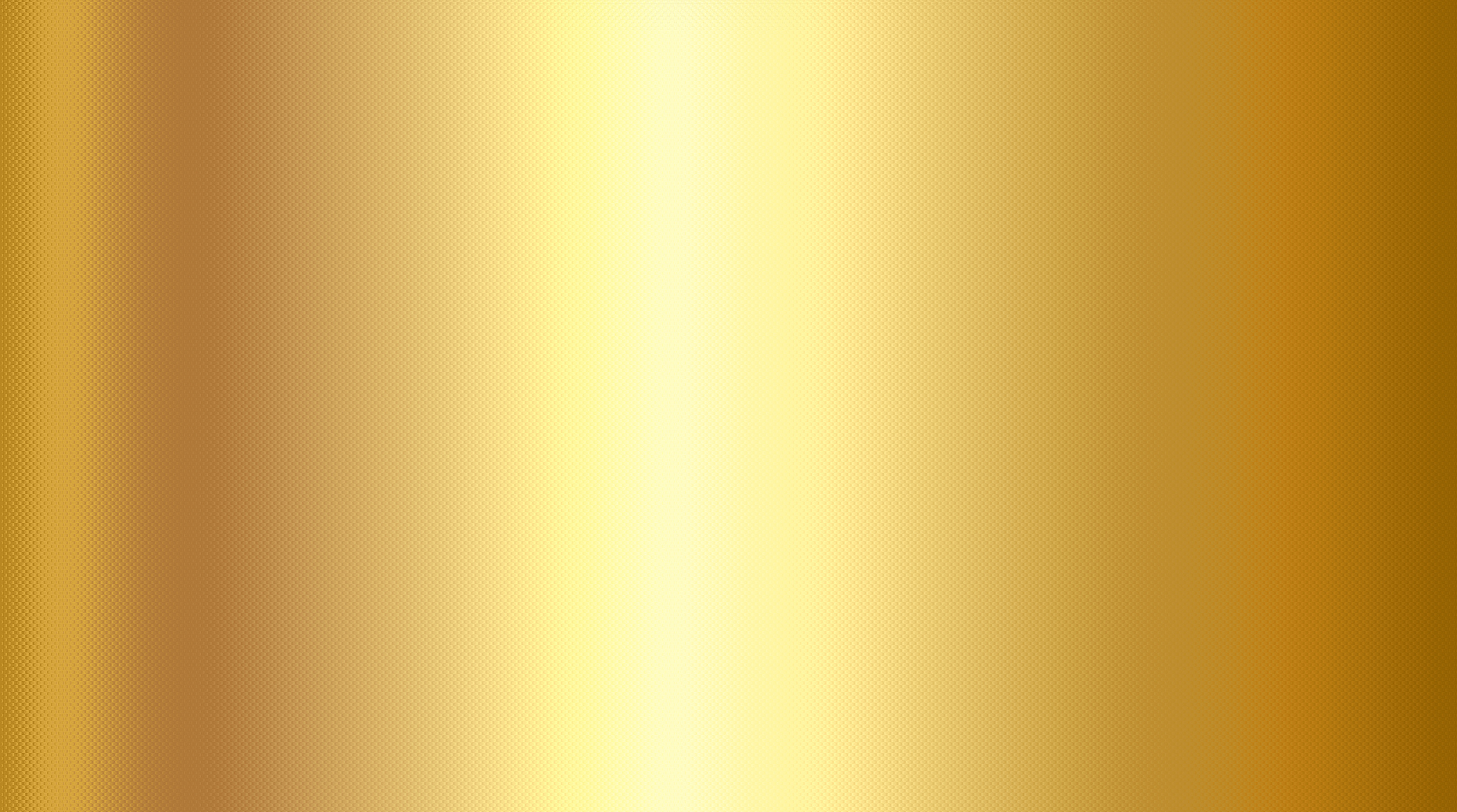 НАЗВАНИЕ ПРЕДСТАВЛЕНИЯ:
Просветительский концерт, 
Посвященный освобождению Краснодара от 
Немецко-фашистских захватчиков
ДАТА И МЕСТО ЕГО ПРОВЕДЕНИЯ:
12 февраля 2025 г.
Г. Краснодар, Концертный зал Краснодарского государственного  института культуры
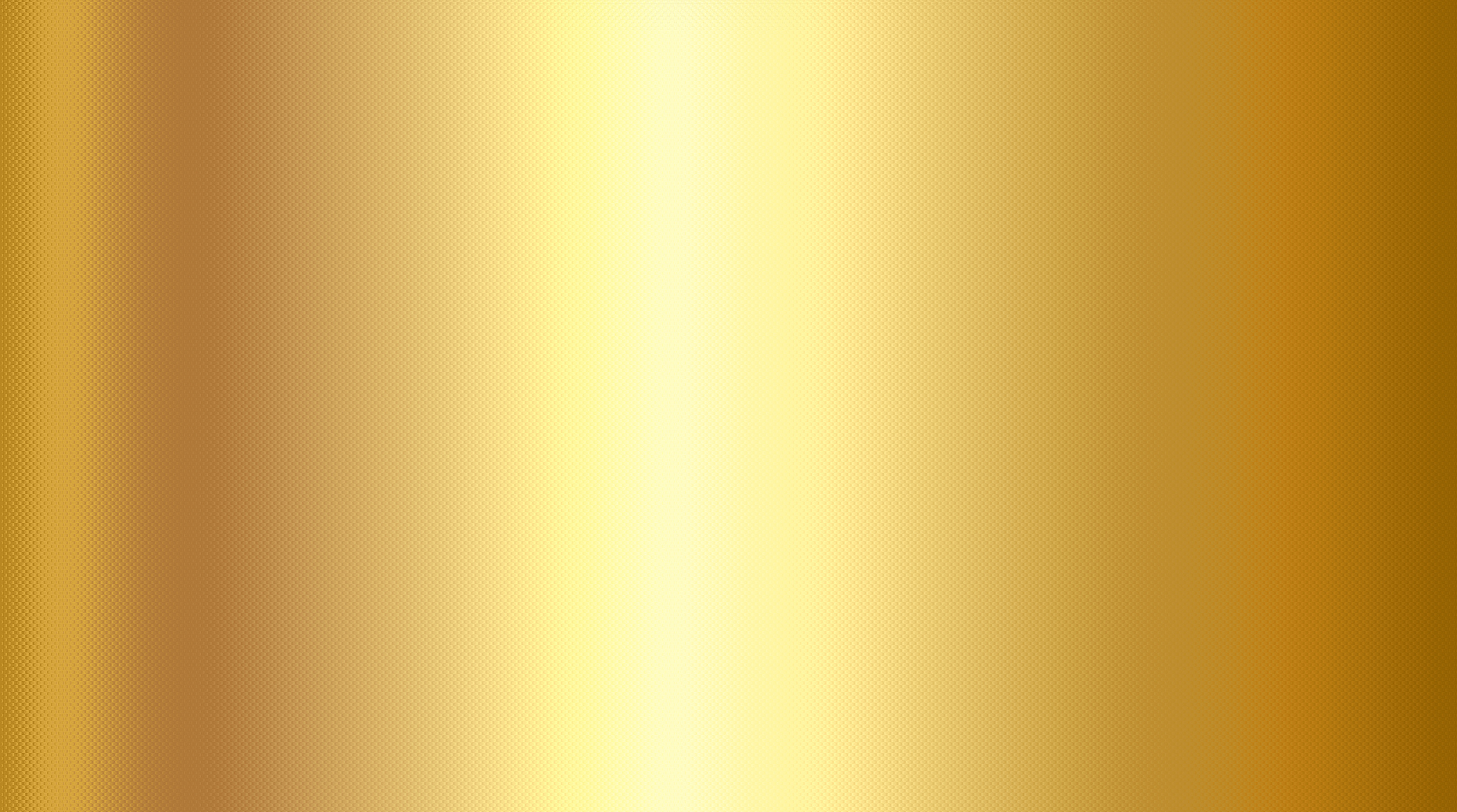 ЦЕЛИ, ЗАДАЧИ
Цель проекта: просветительская работа в направлении  сохранения исторической правды и культурного наследия.
Задачи: осветить историю жизни довоенного Краснодара, жизнь нашего города в годы оккупации  и после нее.

В основе реализации данного проекта лежит исследовательская работа по истории  Краснодара. В основу исследования легли сборники «Без срока давности», которые собрали в себе архивы и засекреченные документы об истории Кубани в годы Вов.
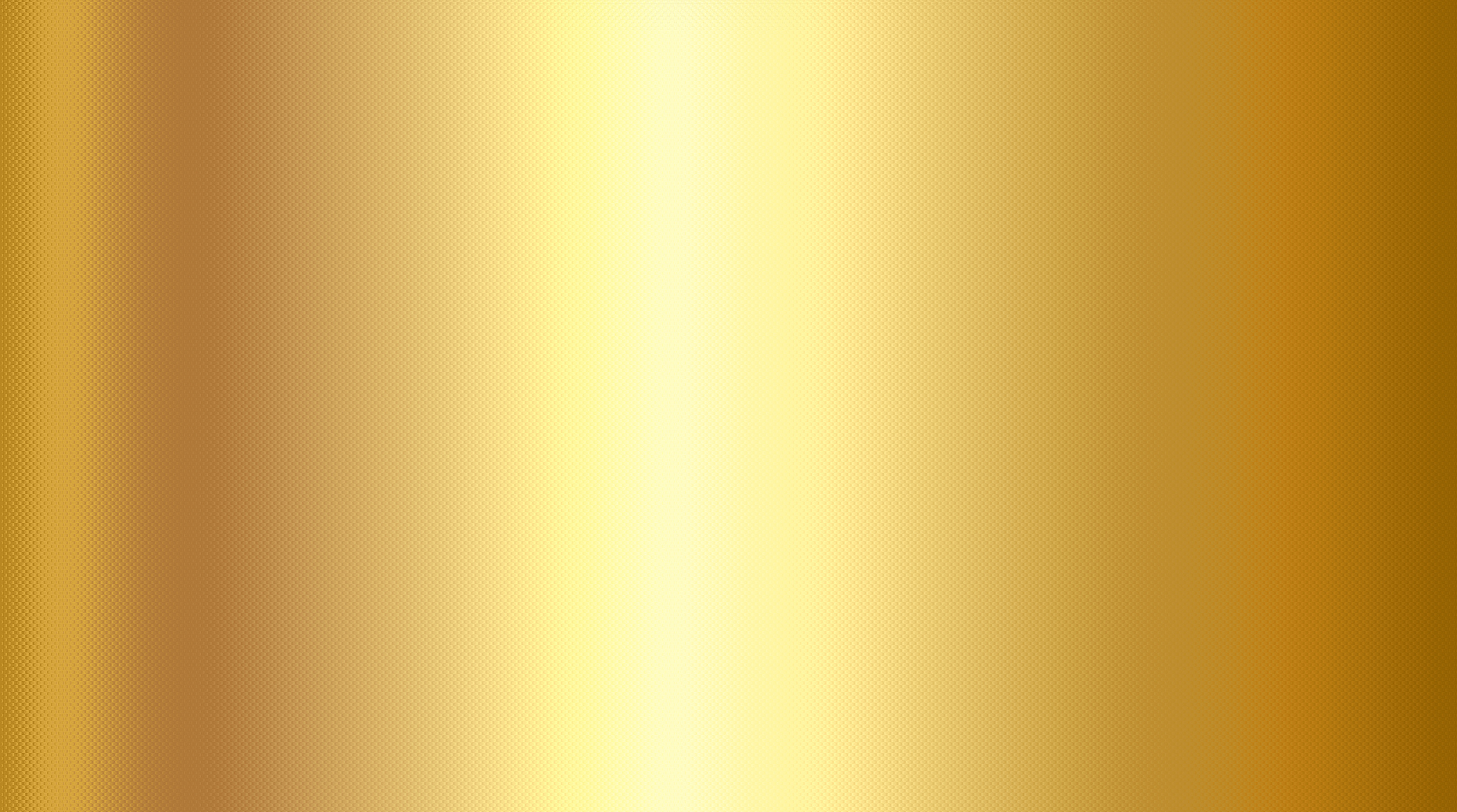 ОПИСАНИЕ,
ОСНОВНЫЕ МЫСЛИ,
ЗАЛОЖЕННЫЕ В ОСНОВУ МЕРОПРИЯТИЯ
Просветительский концерт, посвященный дню освобождения 
г. Краснодара от немецко-фашистских захватчиков.  Данный концерт основан на документальных и архивных материалах, раскрывающих историю жизни Краснодара в довоенные годы, во время Великой Отечественной войны, в период оккупации и освобождения от немецко-фашистских захватчиков. Воспоминания реальных героев, оживают на сцене, раскрывая все тяготы краснодарцев в нелегкое военное время. 
В данном проекте, все что представлено на сцене подтверждено документально.
Монологи и диалоги, звучащие со сцены – дневниковые воспоминания жителей города. 
Материал хроники, которые транслируется на экраны взят из архивов города и края.
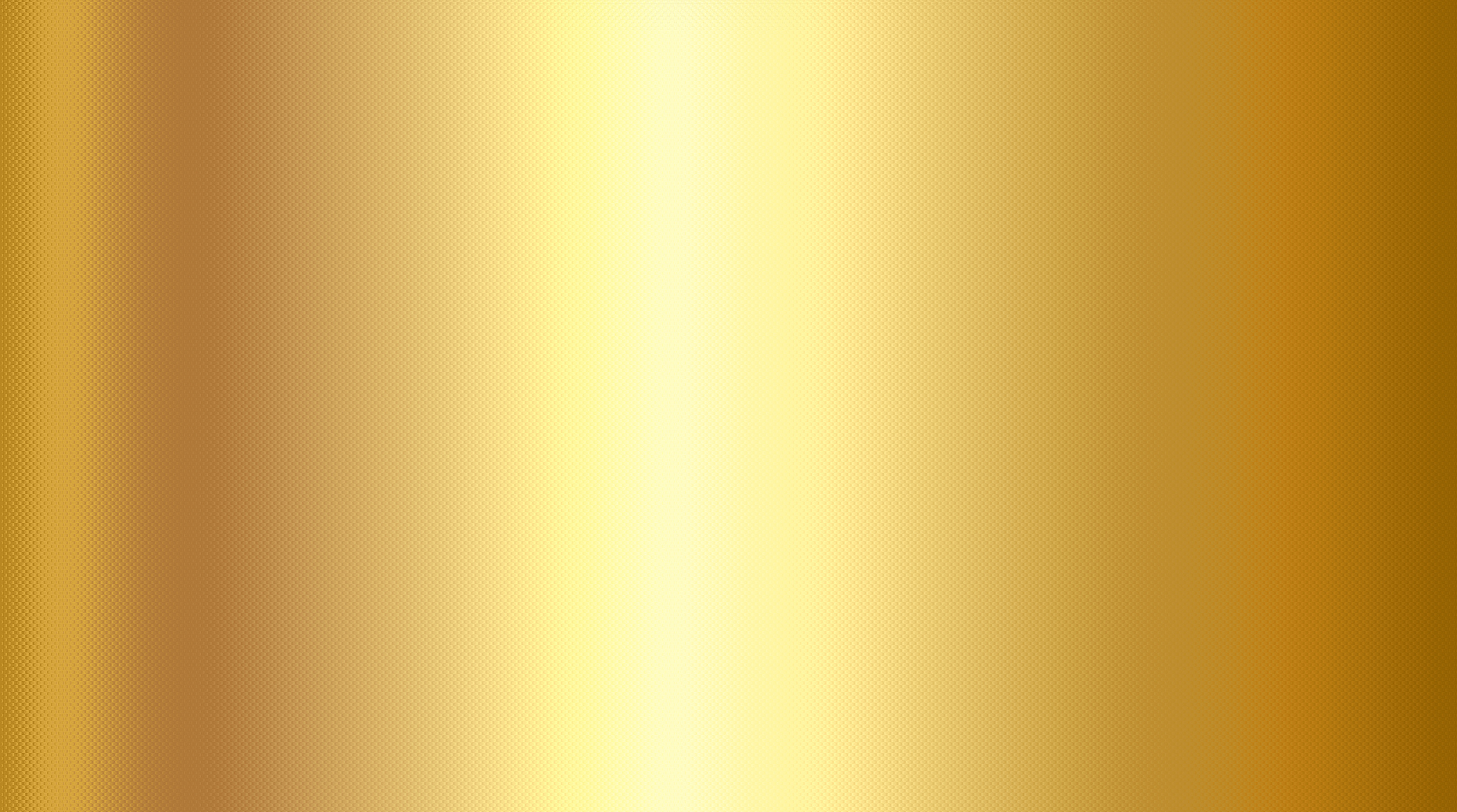 ЦИФРОВЫЕ ПОКАЗАТЕЛИ ПРОЕКТА:
КОЛИЧЕСТВО УЧАСТНИКОВ, ЗРИТЕЛЕЙ
И ДРУГИЕ КОЛИЧЕСТВЕННЫЕ ПОКАЗАТЕЛИ

12.02.2025 г. в 12:02 мы начали свой разговор со зрителем.

500 зрителей
Более 100 артистов